Tossicologia ambientale: i metalli
essenziali (Cu, Fe, Mg, Zn, …), svolgono 	importanti funzioni biologiche. Può manifestarsi 	tossicità sia per eccesso che per difetto.

	non-essenziali (As, Cd, Pb, Hg, …)
Sorgenti 
	naturali
		erosioni
		eruzioni vulcaniche
		incendi
		bioaccumulo nella  catena alimentare

	antropogene
		combustione di combustibili fossili
		estrazione e trattamento di minerali
		lavorazione industriale di metalli
		smaltimento dei rifiuti civili ed indistriali
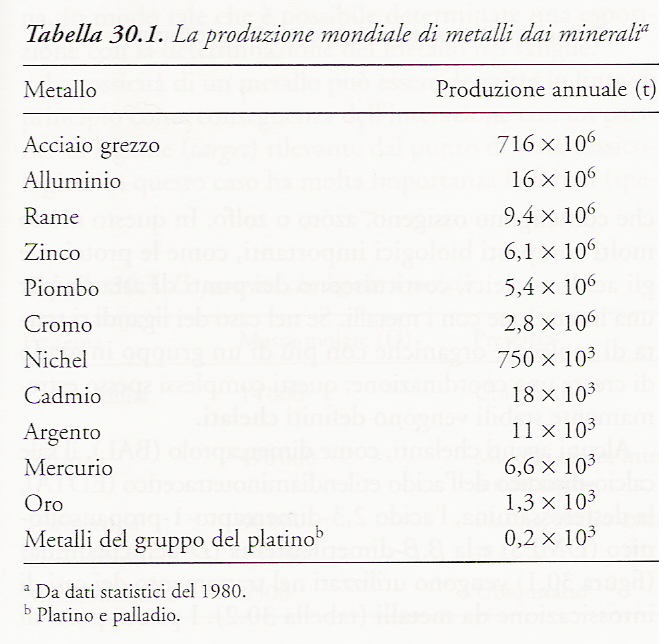 Produzione mondiale annuale di metalli dai minerali (1980)
Trasporto di tracce di elementi nell’ambiente
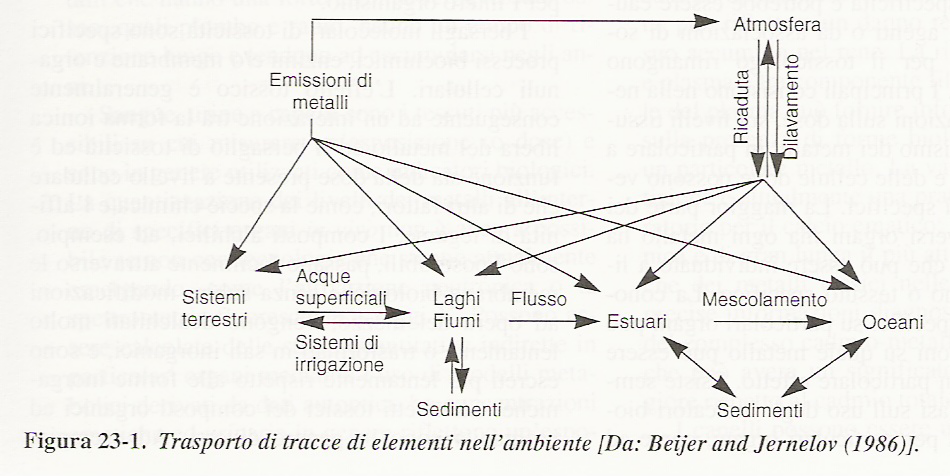 Ciclo geologico (in blu) e biologico (in nero) dei metalli
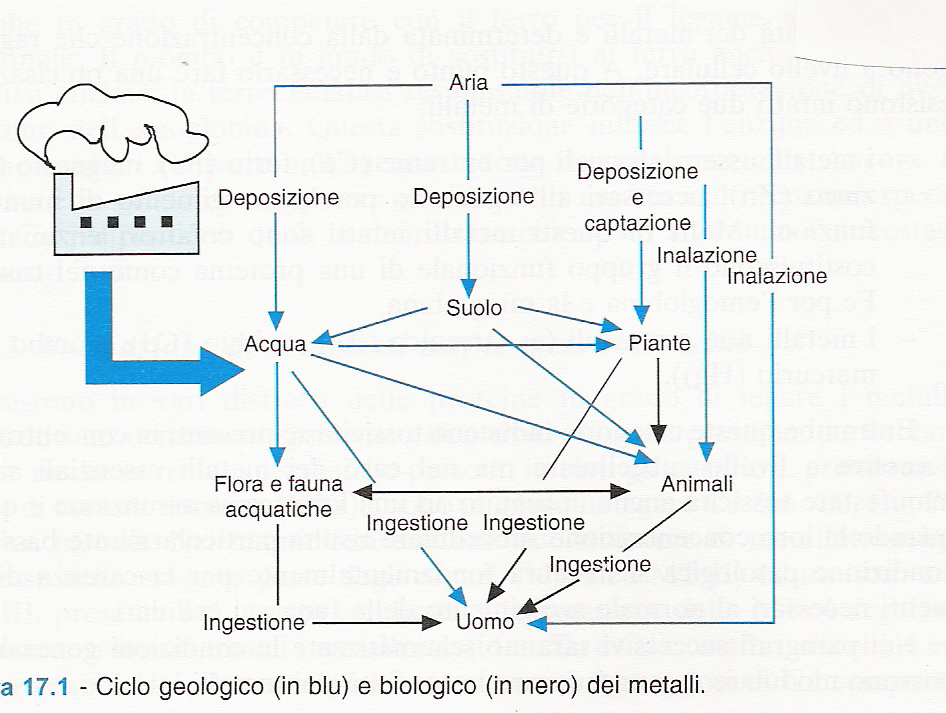 Metabolismo dopo esposizione ai metalli
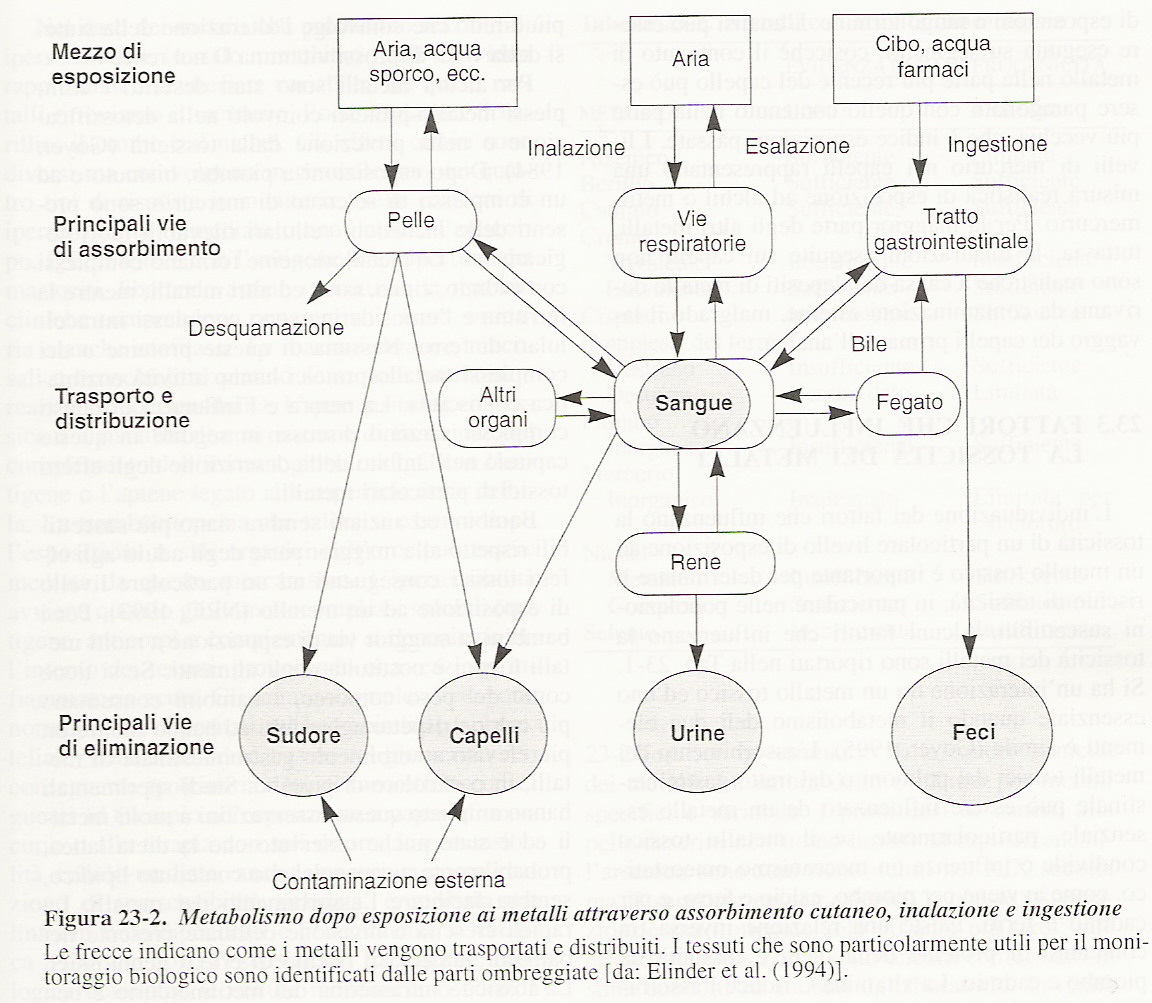 Fattori che influenzano la tossicità dei metalli
Forma chimica (elementare, inorganica, organica)
	Le forme organiche sono generalmente più liposolubili 	(attraversamento BEE  neurotossicità da Hg organico, 	nefrotossicità da Hg inorganico), ed hanno escrezione più 	lente

Interazione con metalli essenziali
	 Es. Cd e Pb competono con il Ca ed il Fe. 
	Interazioni sull’assorbimento e sulla tossicodinamica

Formazione di complessi con metallotioneine (MTs)
	Sono proteine a funzione protettiva in grado di legare Cd, 	Cu, Zn. La loro sintesi è indotta dai metalli stessi

Stile di vita 
	fumo, alcool, assunzione di fosfati, …

Età
	Bambini ed anziani hanno il rischio maggiore (assorbimento, 	metabolismo, consumo calorico, …). Teratogenesi da Hg.

Predisposizione all’ipersensibilità
	Importante per quei metalli che causano allergie (Hg, Au, Cr, 	Ni, …); i metalli legano determinanti antigenici e possono 	causare tutte e 4 le tipologie di reazioni
Reazioni d’ipersensibilità causate  dai metalli
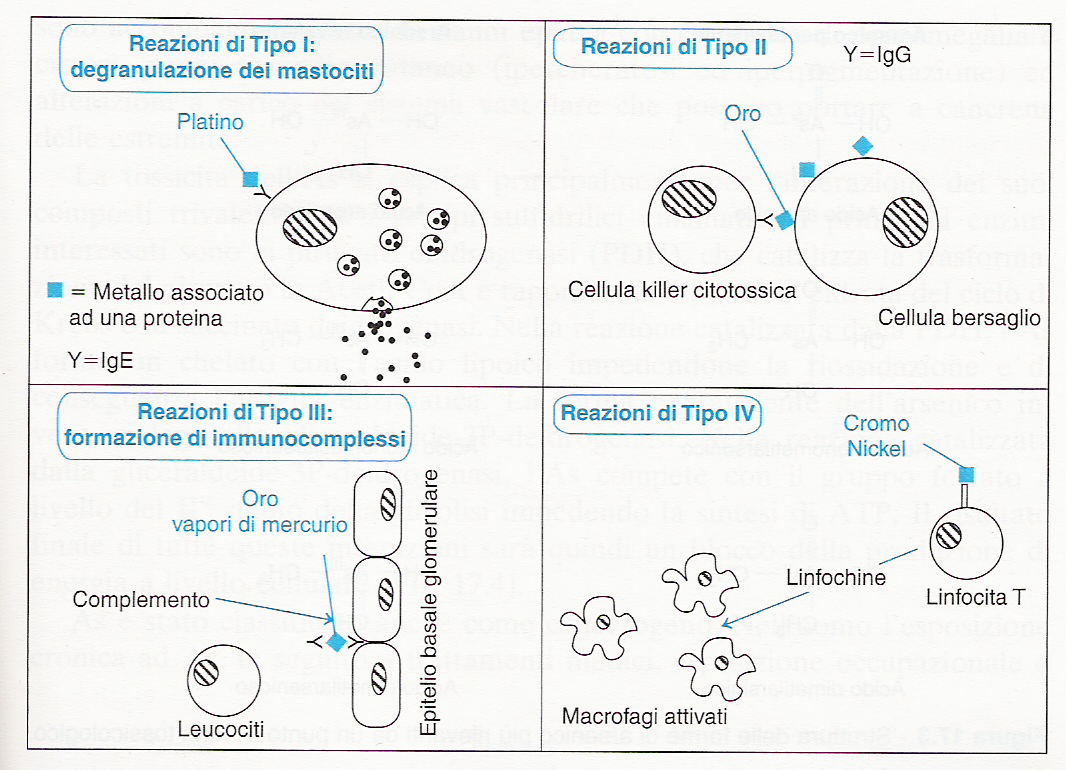 Esposizione e tossicità di alcuni metalli
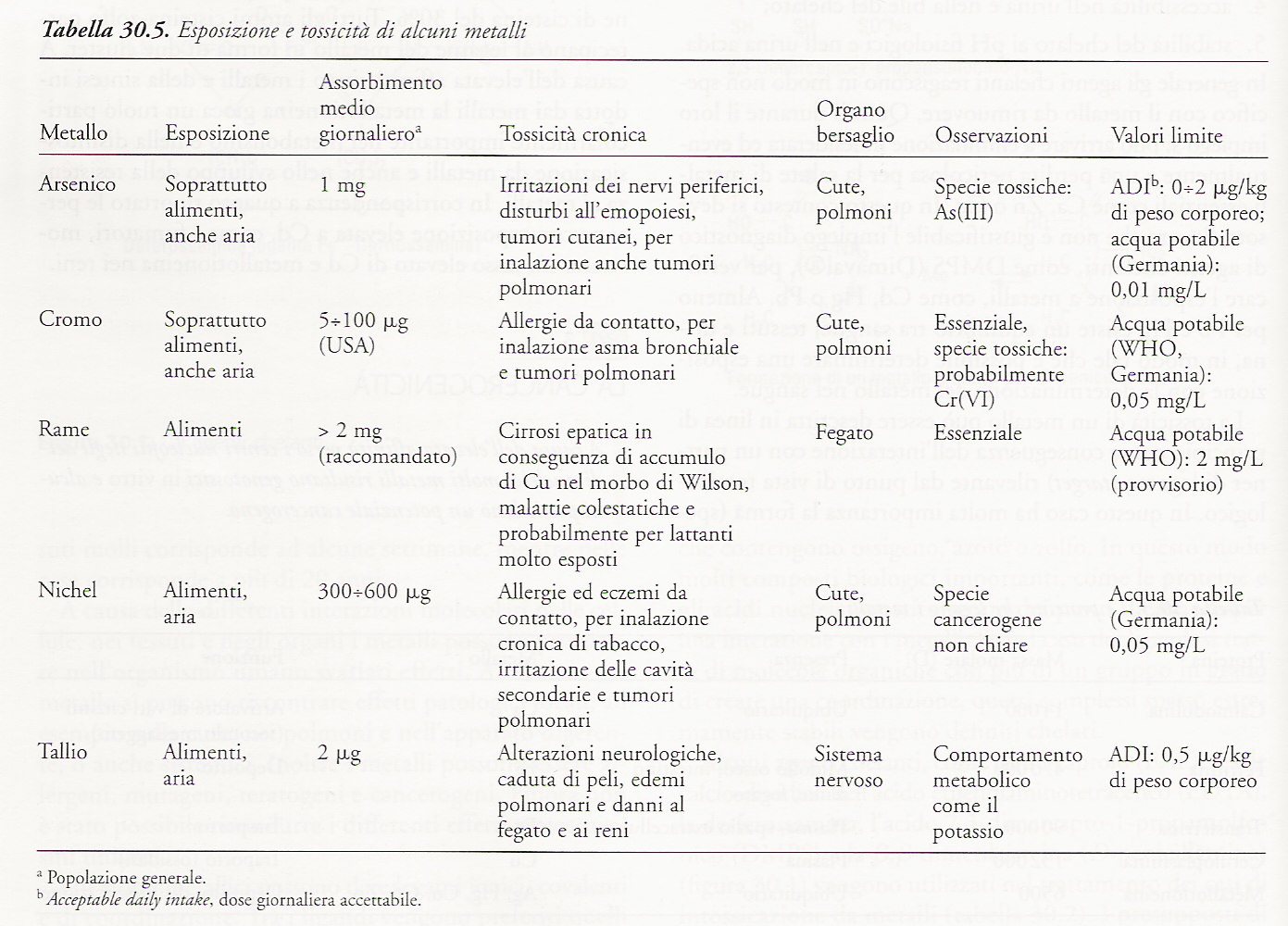 Proteine che legano i metalli
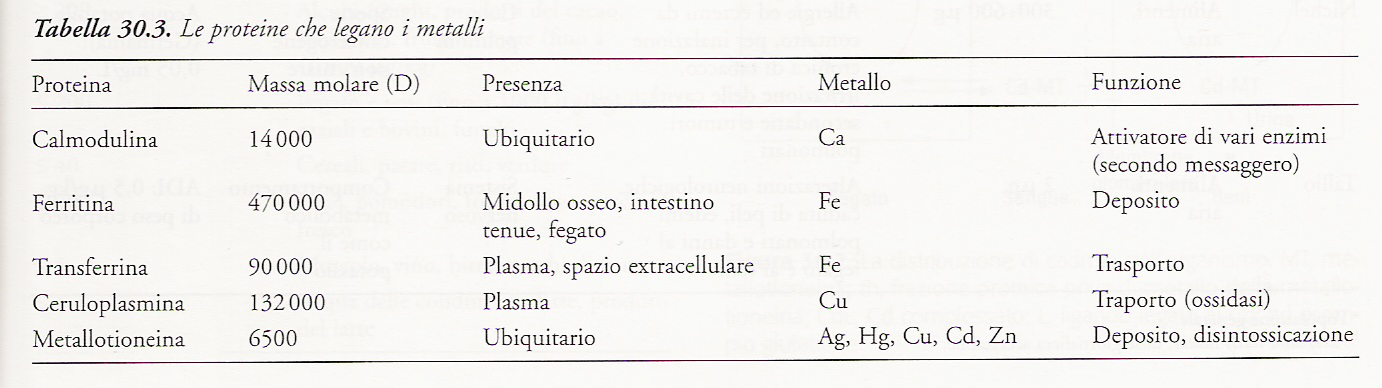 Agenti chelanti e intossicazione da metalli
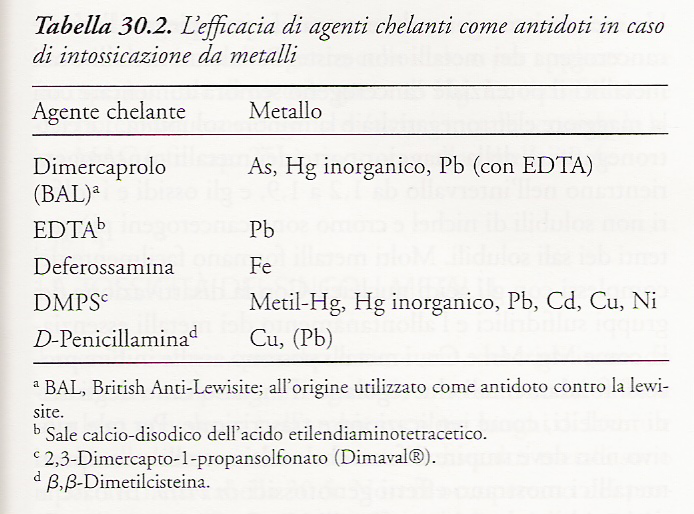 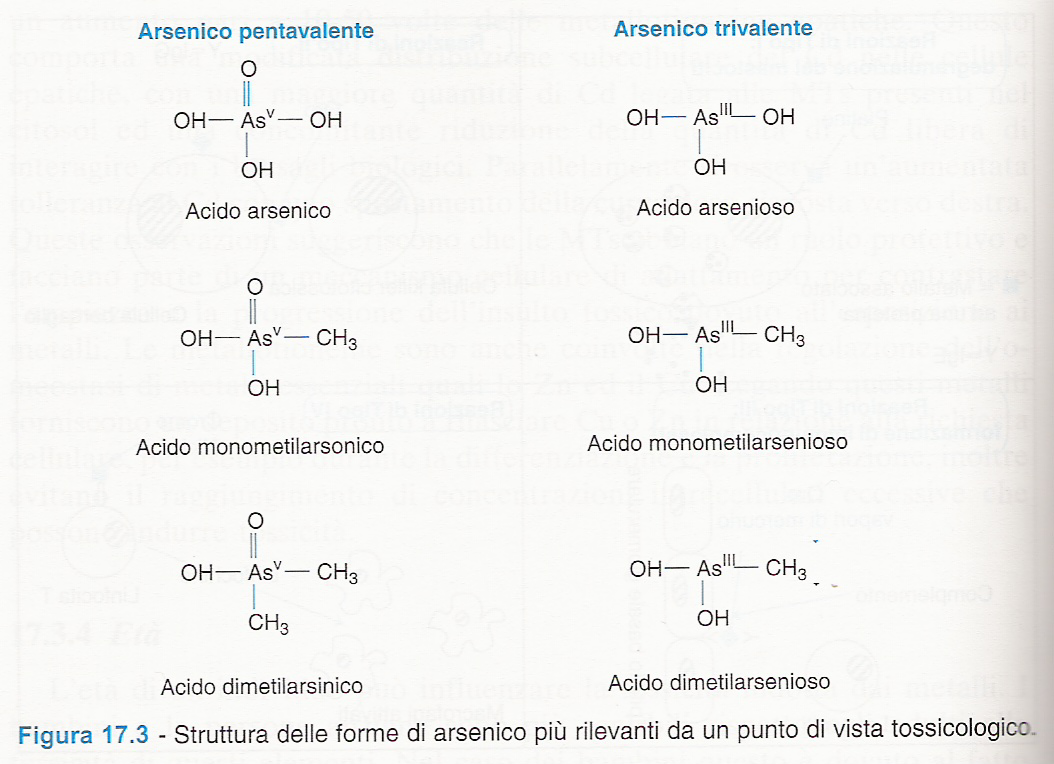 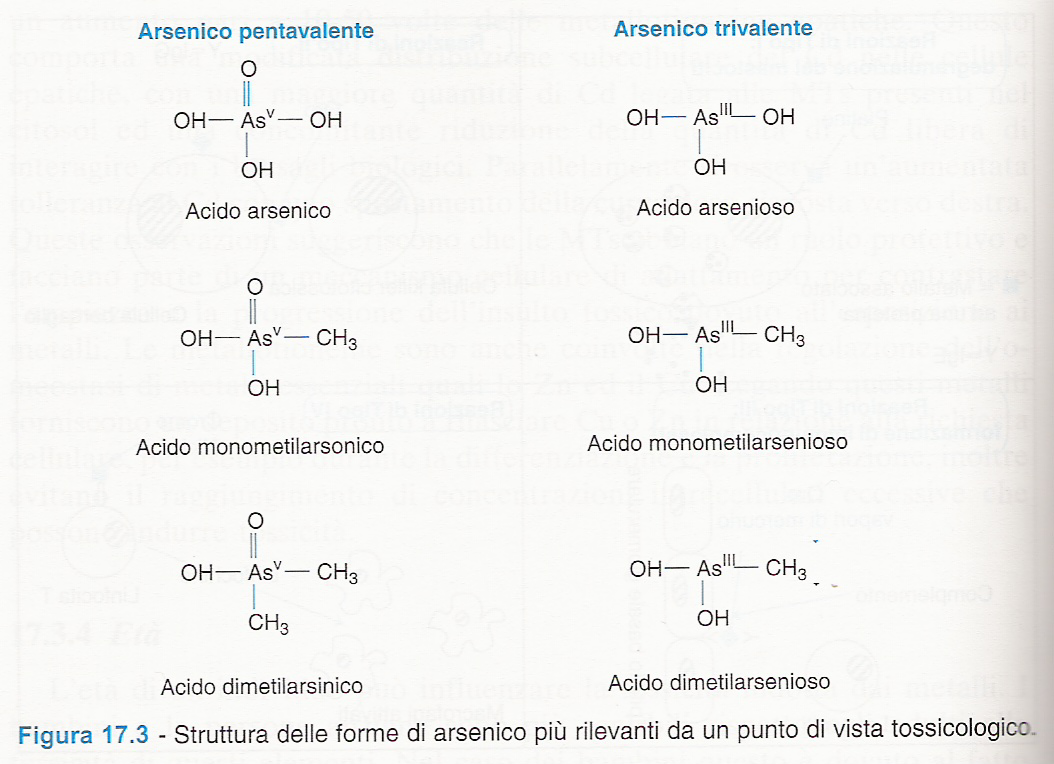 Tossicologia dell’Arsenico
La farmacologia dell’arsenico ha avuto un ruolo rilevante in chemioterapia (studi di Ehlrich)

Esiste in forme elementari, trivalenti o pentavalenti

Tossicità: arsenicali organici<As5+<As3+<arsina (AsH3, un gas)
Tossicocinetica dell’Arsenico
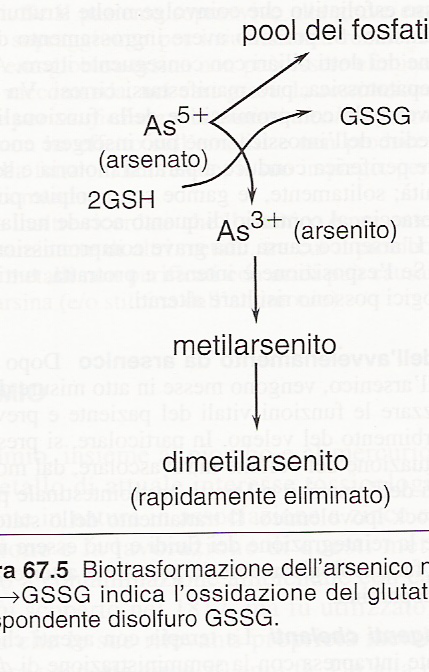 Assorbito per via inalatoria, cutanea (accumulo), e GI (acqua) 

La forma pentavalente viene ossidata dal GSH a forma trivalente. Questa viene organificata per metilazione

Le forme metilate (non completamente inattive), vengono escrete, 
prevalentemente per via urinaria

Emivita 3-5 giorni (breve!)
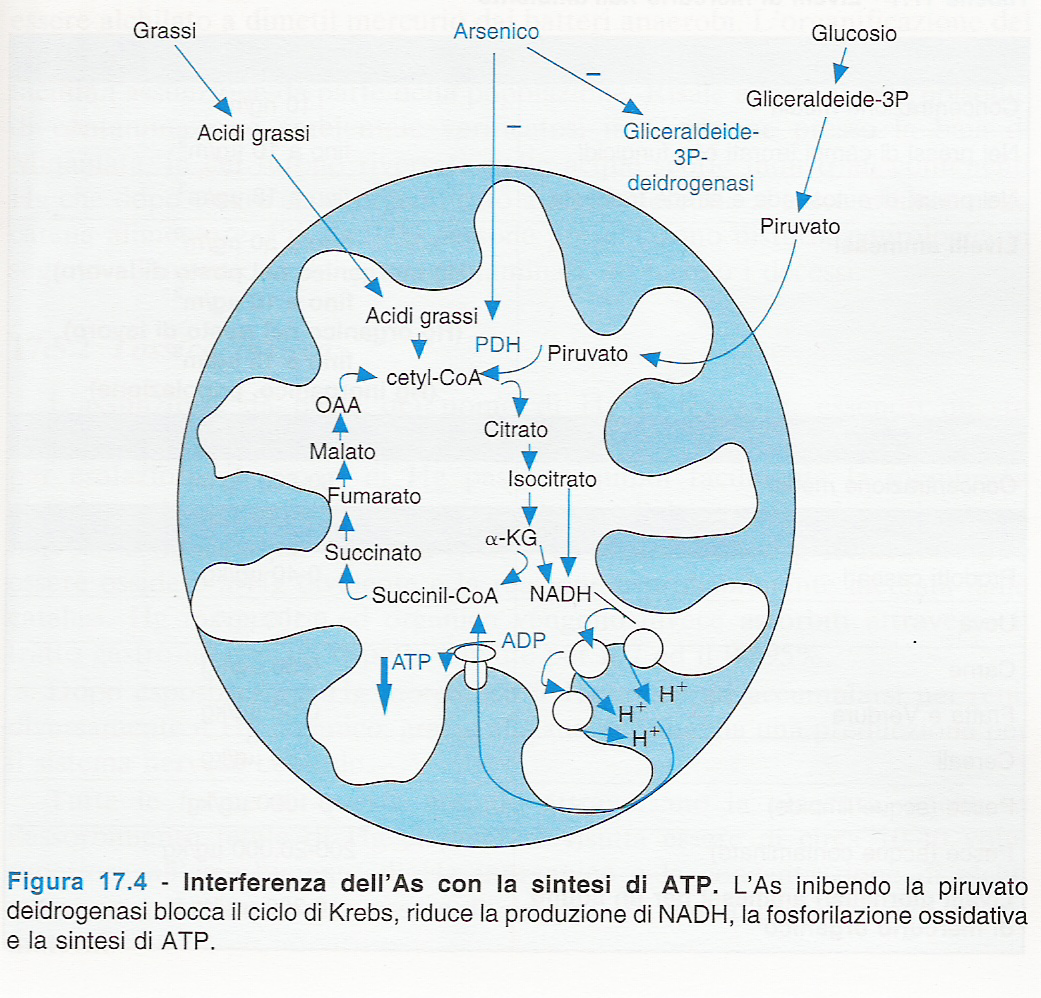 Meccanismi dell’azione tossica dell’arsenico
Interagisce con gruppi sulfidrilici enzimatici
Blocca la gliceraldeide-3P-deidrogenasi (pentavalente) e la piruvato-deidrogenasi (trivalente), inibendo il ciclo di Krebs e la produzione di ATP
Il blocco della G3PDH è probabilmente dovuto alla competizione con il fostafo inorganico
Il blocco della PDH è invece dovuto alla reazione con due gruppi sulfidrilici presenti sull’acido lipoico
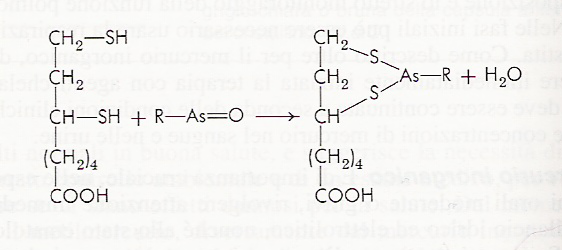 Meccanismi dell’azione tossica dell’arsenico
Le basi chimiche di tale tossicità sono legate alla grande affinità di As(III) nei confronti dello zolfo.
L’arsenico si lega ai gruppi SH dell’acido lipoico presente in enzimi quali la piruvato
deidrogenasi (enzima dello stadio finale della glicolisi, ovvero del processo citosolico che
    trasforma il glucosio in 2 molecole di piruvato).

Questo spiega anche gli effetti letali del gas LEWISITE (C2H2AsCl3) usato nella prima guerra mondiale
Bersagli dell’azione tossica dell’arsenico
Intossicazione acuta
L’As era facilmente reperibile (erbicida), non ha gusto e presenta un aspetto simile allo zucchero. L’incidenza dell’intox. acuta è nettamente ridotta negli ultimi decenni. 
Sintomi prevalentemente GI, con vomito e diarrea profusa, fino allo shock ipovolemico. Terapia: chelanti.


Intossicazione cronica
I segni più comuni sono:
Astenia, dolore muscolare, pigmentazione cutanea, ipercheratosi ed edema. Colorazione bianca delle unghie (linee di Mee, importanti per stabilire l’inizio dell’esposizione); si osserva neurite periferica, più intensa agli arti superiori (al contrario dell’intox. da Pb). A livello vascolare, si osserva una malattia vascolare periferica che può portare a gangrena (malattia del piede nero).
Tossicologia del Mercurio
Anche composti mercuriali hanno avuto in passato un ruolo terapeutico come diuretici, lassativi, e antibatterici

E’ necessario distinguere tre forme chimiche:
Vapori di mercurio (mercurio elementare, volatile, utilizzato per l’estrazione dell’oro e dell’argento). E’ la 	maggiore fonte di esposizione, ma la meno tossica.

Sali di mercurio, presenti in forma monovalente e bivalente. Sono la forma più irritante e acutamente tossica del metallo. Alterazioni comportamentali  Cappellaio matto (“Mad as a Hatter”, dall’esposizione cronica dei cappellai), in Alice nel paese delle meraviglie

mercuriali organici, in cui il Hg è legato covalentemente ad un atomo di carbonio. Ampiamente utilizzati come fungicidi (intox. Acuta in Iraq nel 1972, con 500 morti x uso di farina contaminata con fungicidi organomercurici, usati per trattare il grano destinato alla semina, causò il ricovero in ospedale di 6350 persone (459 morirono). 

Malattia di Minamata, da scarichi industriali nella baia dell’omonima città giapponese. Nel 1956 rilascio di metilmercurio nelle acque reflue dell'industria chimica Chisso Corporation, che perdurò dal 1932 al 1968.Questo composto chimico altamente tossico si accumulò nei molluschi, nei crostacei e nei pesci della baia di Minamata e del mare di Shiranui, entrando nella catena alimentare e causando così l'avvelenamento da mercurio degli abitanti del luogo. I decessi continuarono per più di 30 anni.
Farmacocinetica del Mercurio: Mercurio elementare ed inorganico
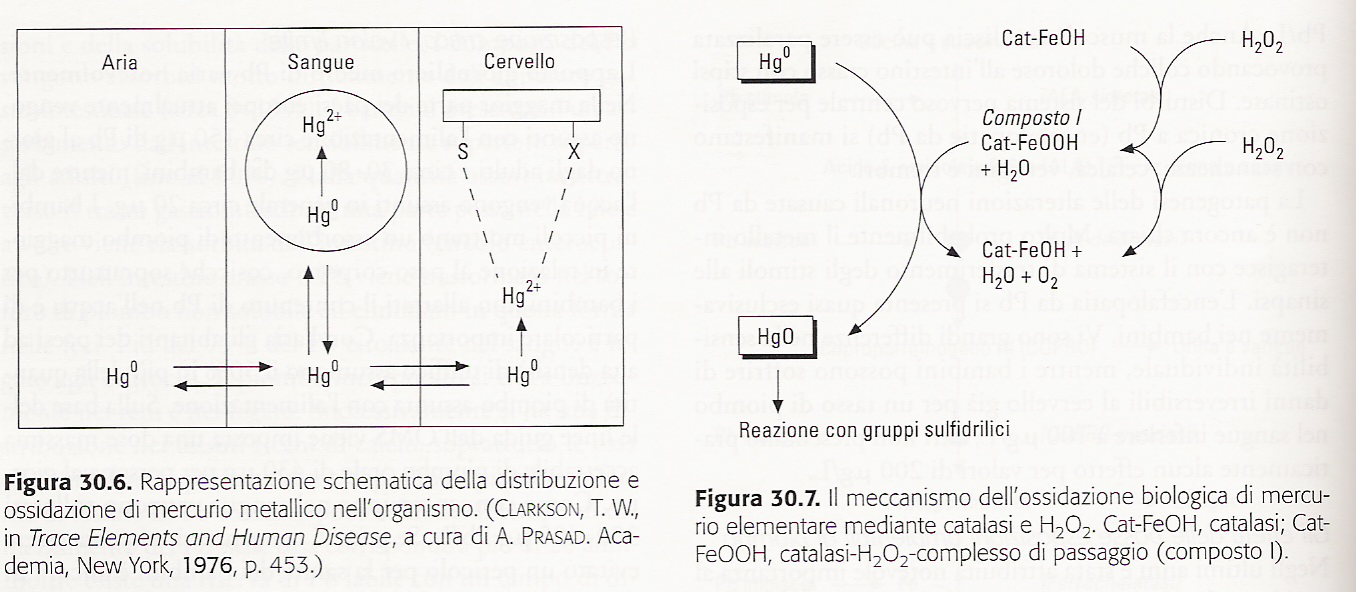 Il Hg elementare non viene assorbito dal GI (gocce)
I vapori di Hg inalati sono assorbiti dal polmone ed ossidati a Hg2+ da parte delle catalasi eritrocitarie. Per via inalatoria, il Hg penetra nel SNC anche prima della sua ossidazione.

I sali di mercurio inorganico (Hg2+) sono assorbiti per il 15% dal GI. Distribuzione disomogenea; le più alte concentrazioni si trovano a livello renale. Non attraversa la barriera EE o placentare. Escrezione biliare, soprattutto.
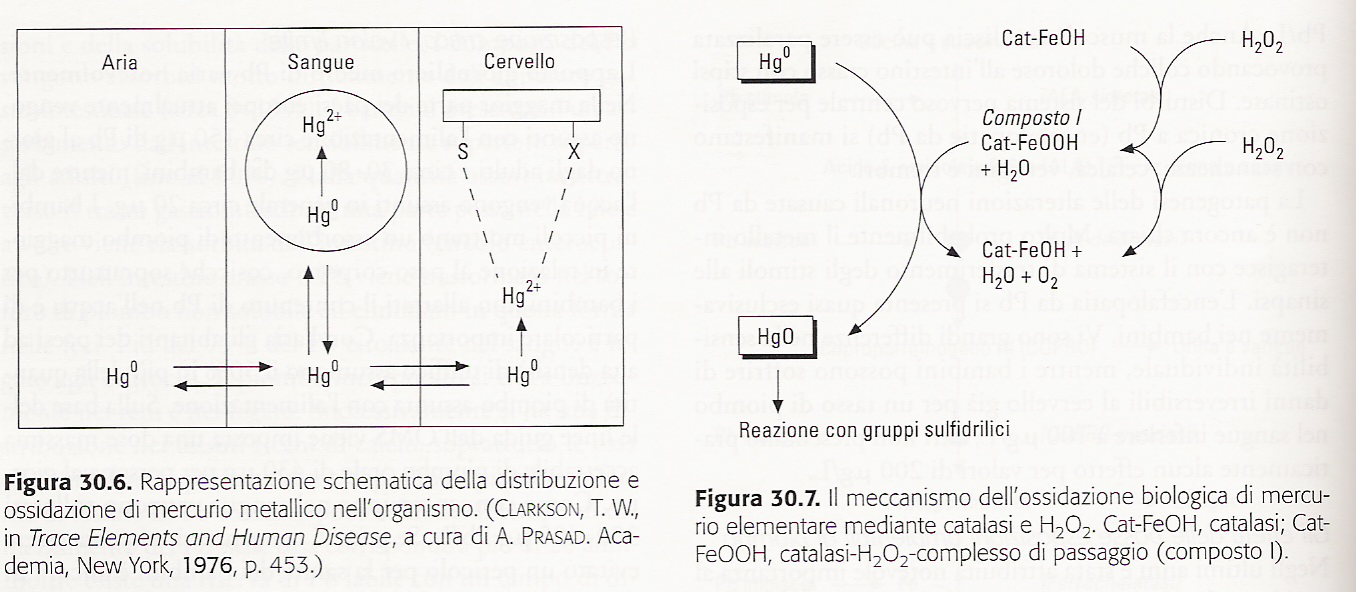 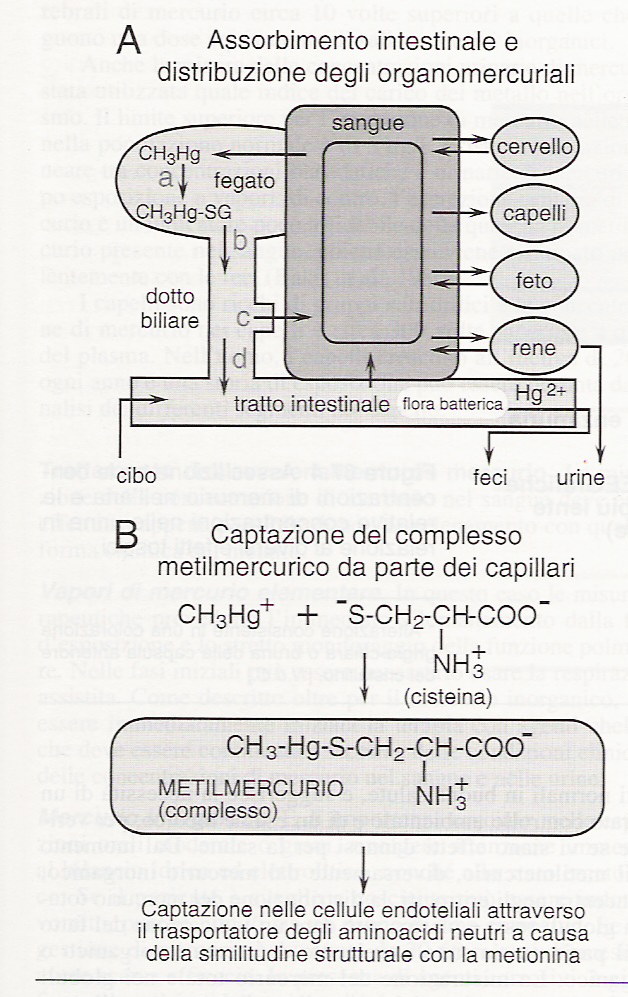 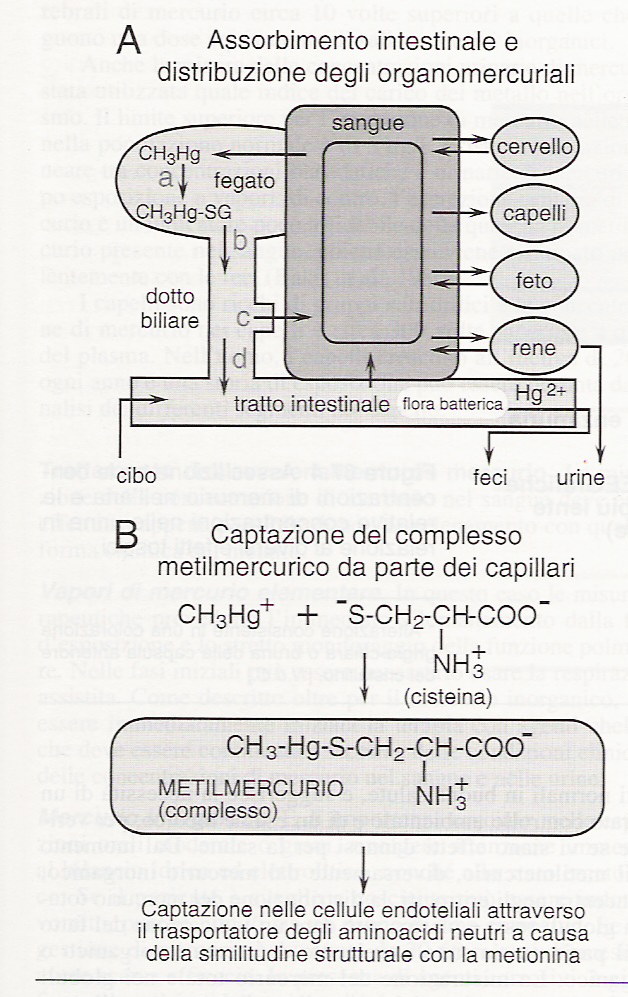 Farmacocinetica del Mercurio: organomercuriali
Gli organomercuriali, essendo più liposolubili, sono assorbiti meglio (90%). Attraversano la BEE e la placenta.
L’escrezione del metilmercurio è prevalentemente biliare, in forma coniugata con il glutatione. 
L’emivita è 40-100 giorni.
Intossicazione acuta da Mercurio
Il mercurio elementare assorbito acutamente a livello polmonare determina tosse, bronchiti corrosive e polmoniti

Il mercurio inorganico, scarsamente assorbiti, hanno tossicità locale a livello GI. Possibile la tossicità renale da accumulo.

La tossicità più rilevante è quella del metilmercurio. La teratogenesi è a prevalente espressione del SNC (cervelletto).
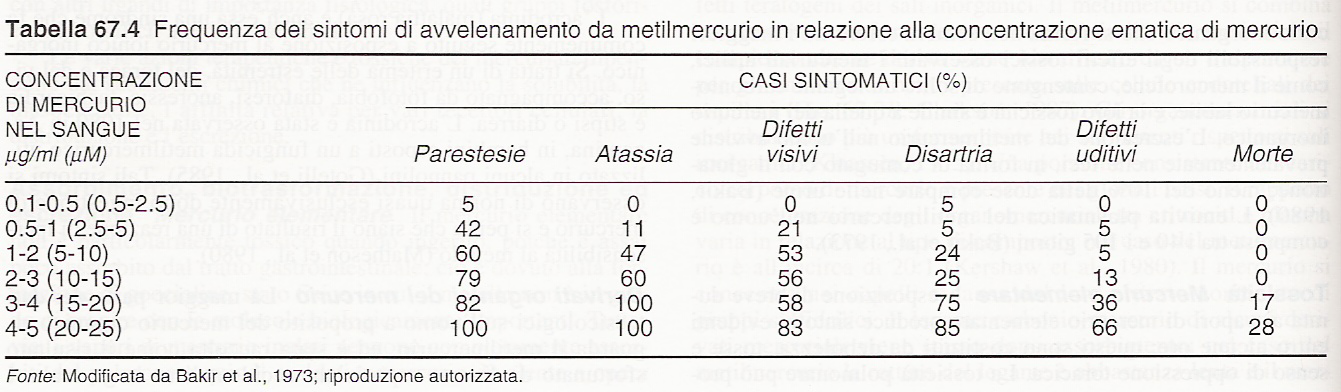 Entrata e trasformazioni del Mercurio nella catena alimentare
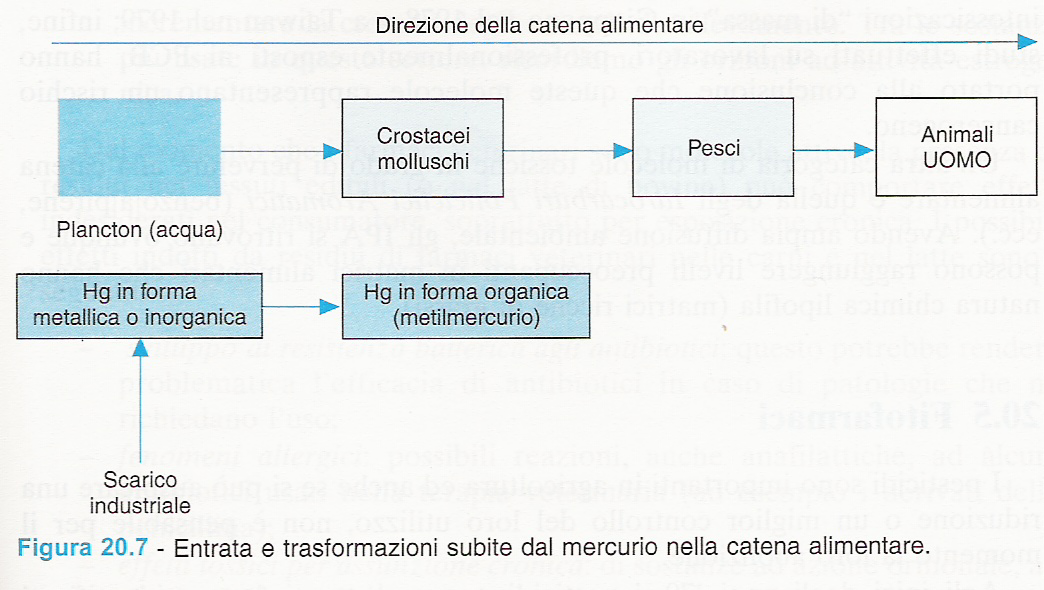 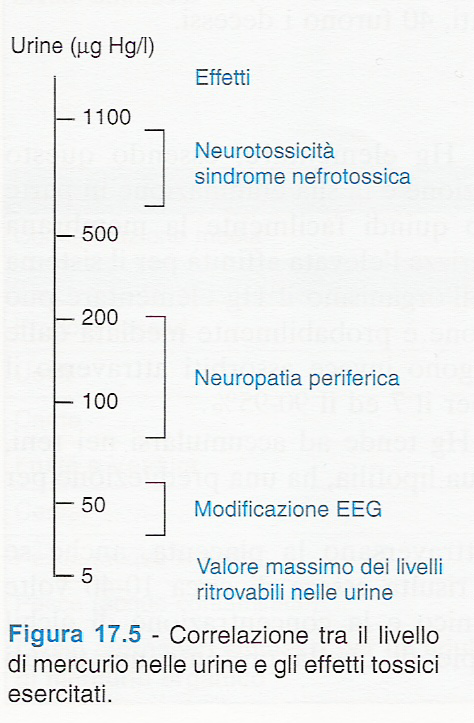 Esposizione professionale ed ambientale al Mercurio
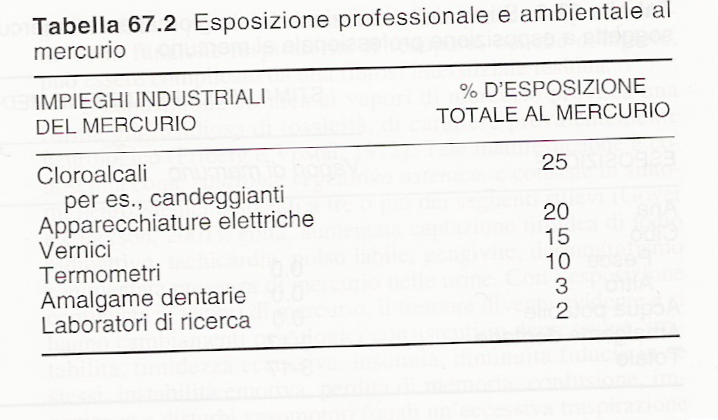 Livelli di Mercurio nell’ambiente
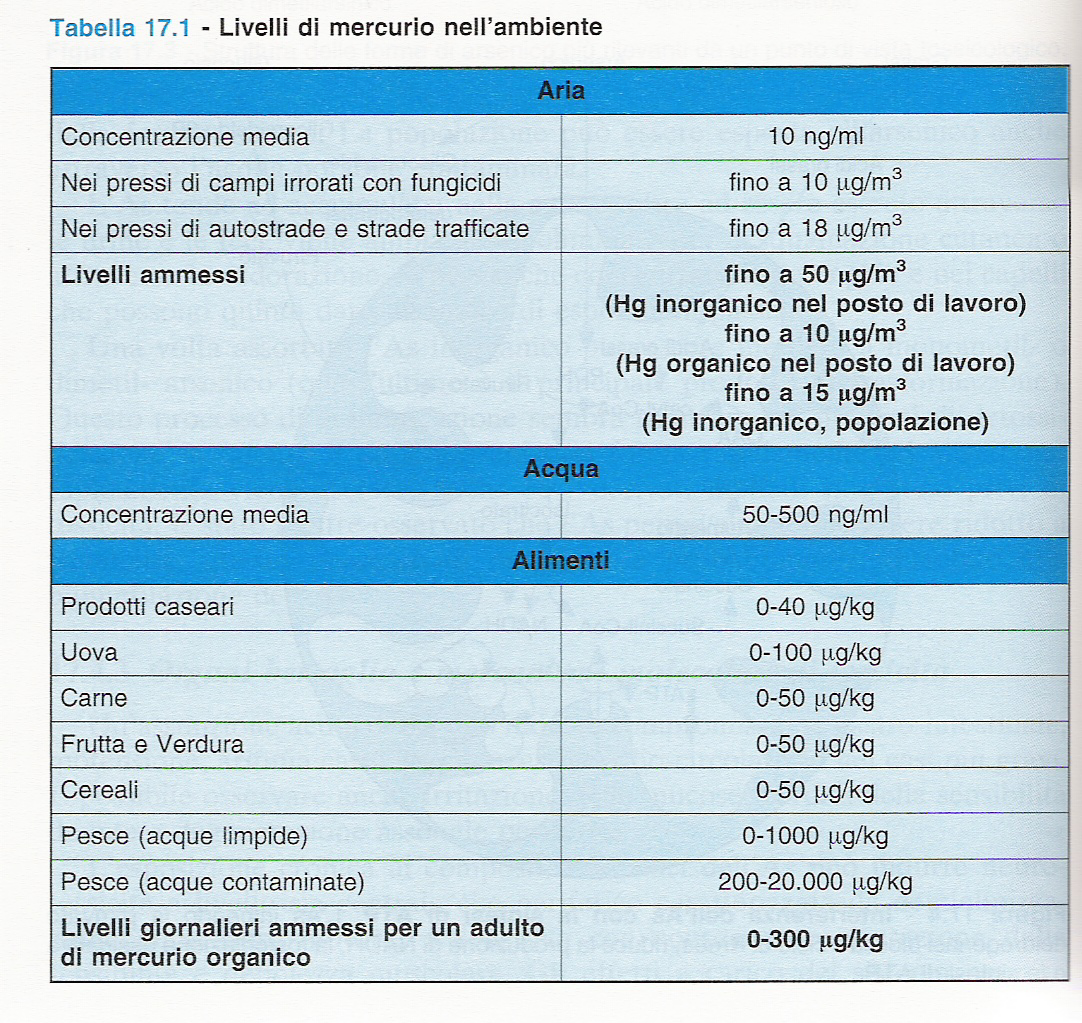 Stima della ritenzione totale giornaliera di Mercurio in soggetti non esposti professionalemente
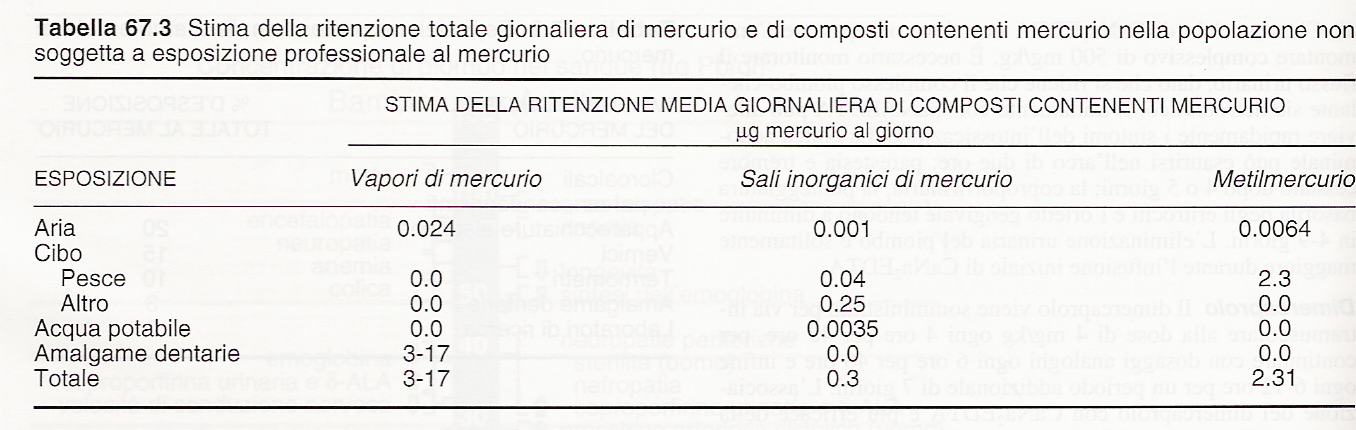 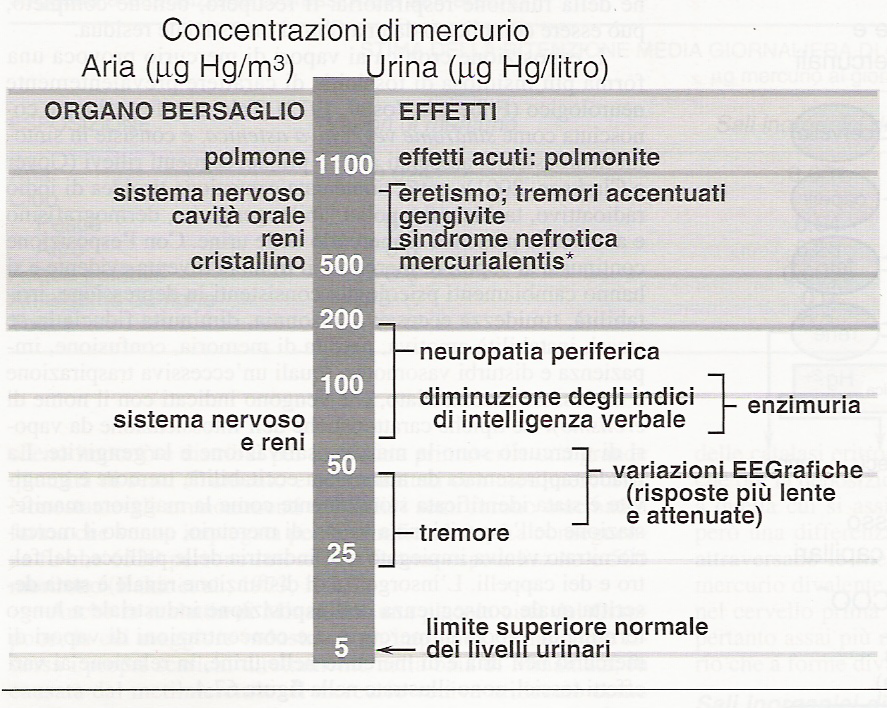 Tossicologia del Piombo
Il Pb trova principalmente impiego nella produzione di batterie ed accumulatori (50%), tubi e cavi (16%), vernici (14%), e come additivo della benzina (oggi sostituito dal Manganese).
Il Pb atmosferico si deposita sugli strati superficiali, dove viene fissato in alcuni alimenti
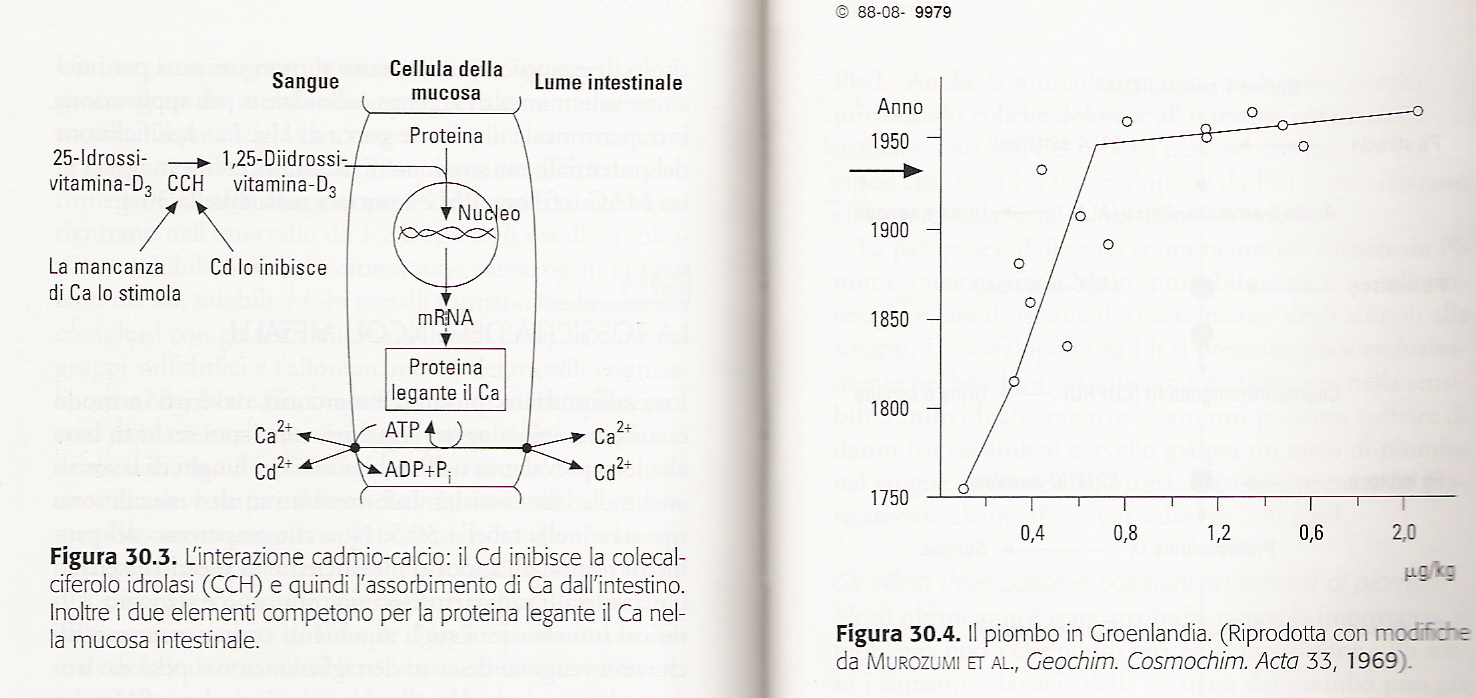 Contenuto tipico di Pb negli alimenti
Livelli di Pb in Groenlandia. 
Si noti l’aumento intorno al 1930, 
correlato all’introduzione del metallo 
nei combustibili
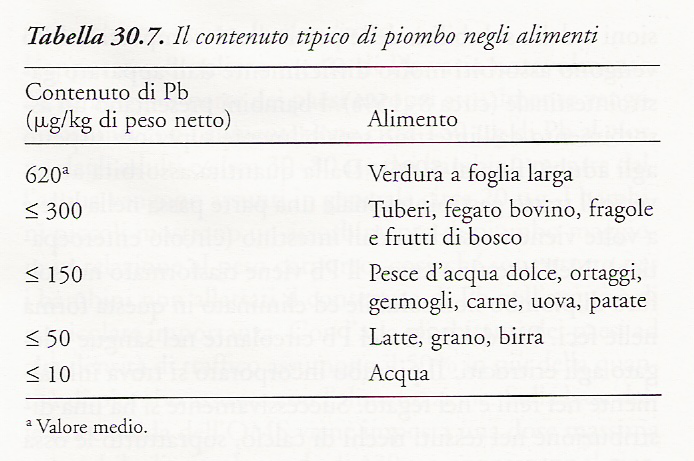 Tossicocinetica del Piombo
Il Pb è presente sia in forma inorganica che organica (Pb tetraetile, tetrametile). 

L’assorbimento è possibile sia per via aereosolica, che GI (adulto: 8-15%; bambino: fino al 50%). Possibile un circolo entero-epatico.

Più del 95% del Pb circolante è fissato dagli eritrociti. Nei tessuti, il Pb si trova a livello dentario ed osseo (dove si deposita come fosfato di Pb insolubile e che ha un’emivita di 10-20 anni! Ma legato non fa danni) e di tessuti molli quali il SNC (ippocampo, cervelletto e corteccia cerebrale). L’emivita del Pb nei tessuti molli è di circa 20 giorni.

Il contenuto osseo può eguagliare quello del sangue.

Il Pb attraversa bene la placenta.

L’escrezione è renale e fecale.
Intossicazione da Piombo
La tossicità del Pb si esplica a livello:

Del sangue  anemia microcitica ipocromica, più frequente nei bambini e simile alla carenza di Fe

Del SNC  encefalopatia saturnina (acuta), con vertigini, atassia, cefalea, irrequietezza ed irritabilità. Cronicamente, è dimostrato un rallentamento dello sviluppo neurocognitivo, con ritardo mentale.

Dell’apparato GI   colica saturnina

Neuromuscolare   paralisi saturnina ( dall’As)
Blocco della sintesi dell’eme da Pb
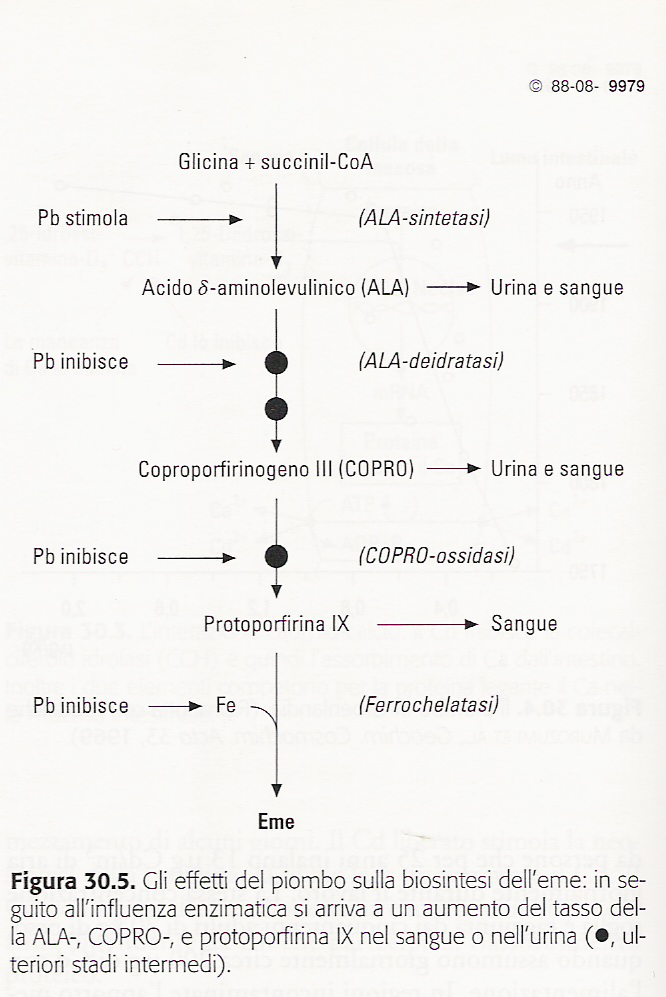 La fonte primaria di emissioni di Pb nell’ambiente ( 273000 ton nel 1980, solo negli USA) deriva dalla combustione della benzina che determina polveri di ossido finemente disperse le quali depositandosi al suolo entrano nel ciclo alimentare mediante assorbimento attraverso le radici delle piante.
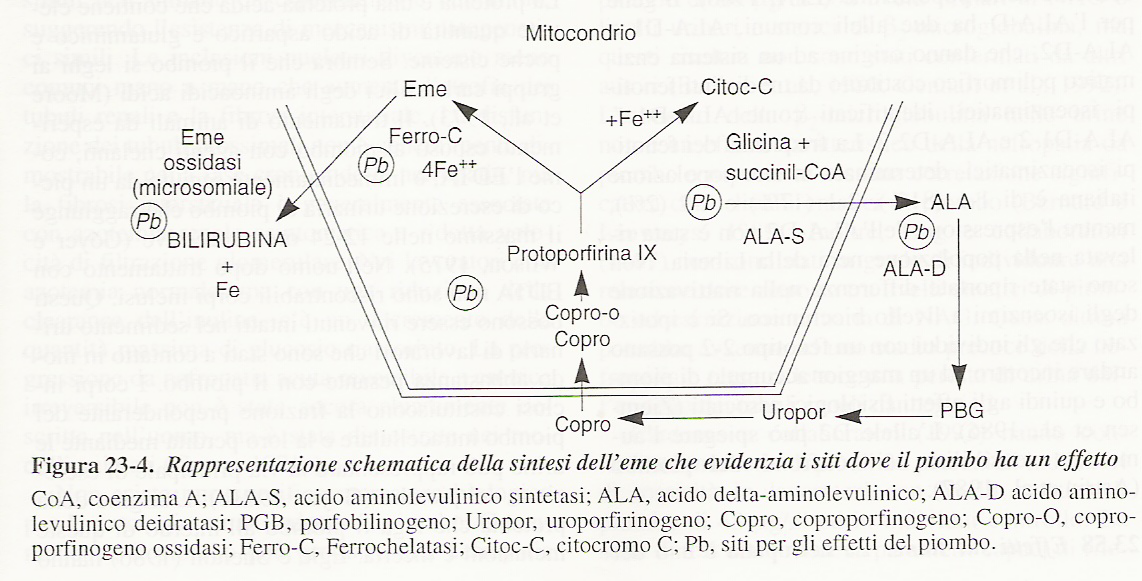 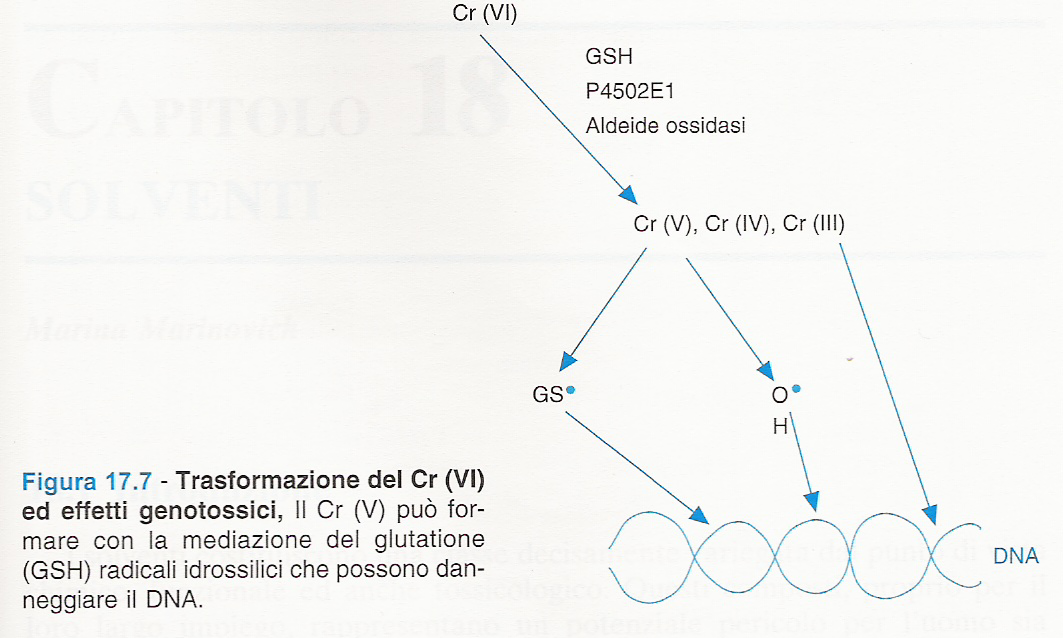 Cr (VI)
Tossicologia del Cromo
Il Cr si trova in maggiori quantità in forma esavalente o trivalente.

La forma esavalente, più liposolubile, attraversa facilmente le membrane e viene intracellularmente ridotta a trivalente. 

La tossicità del Cr è probabilmente dovuta ad intermedi reattivi generati nel processo di riduzione.
La tossicità è renale (necrosi tubulare acuta), dermica e mucosa.

Possibile cancerogenesi polmonare.
Tossicologia del Cadmio
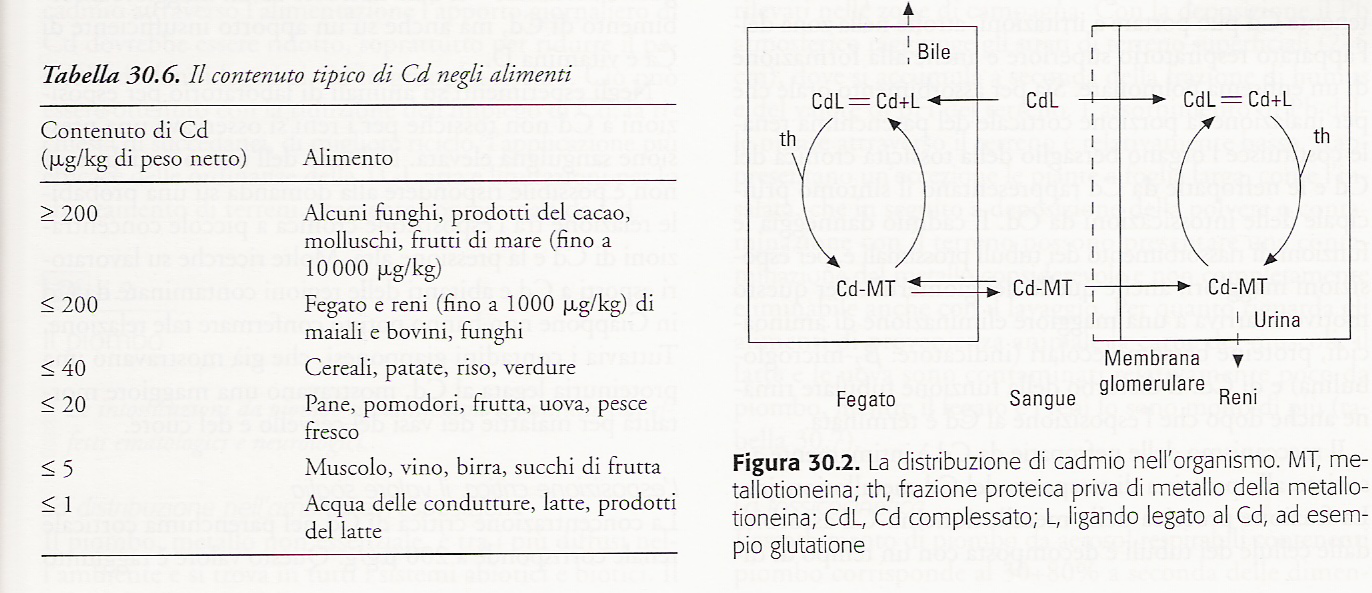 Il Cd trova applicazioni industriali (elettrolisi, produzioni plastiche, vernici).

La sua pericolosità deriva dal fatto che è scarsamente (<5%) riciclato
Contenuto di Cd in alcuni alimenti
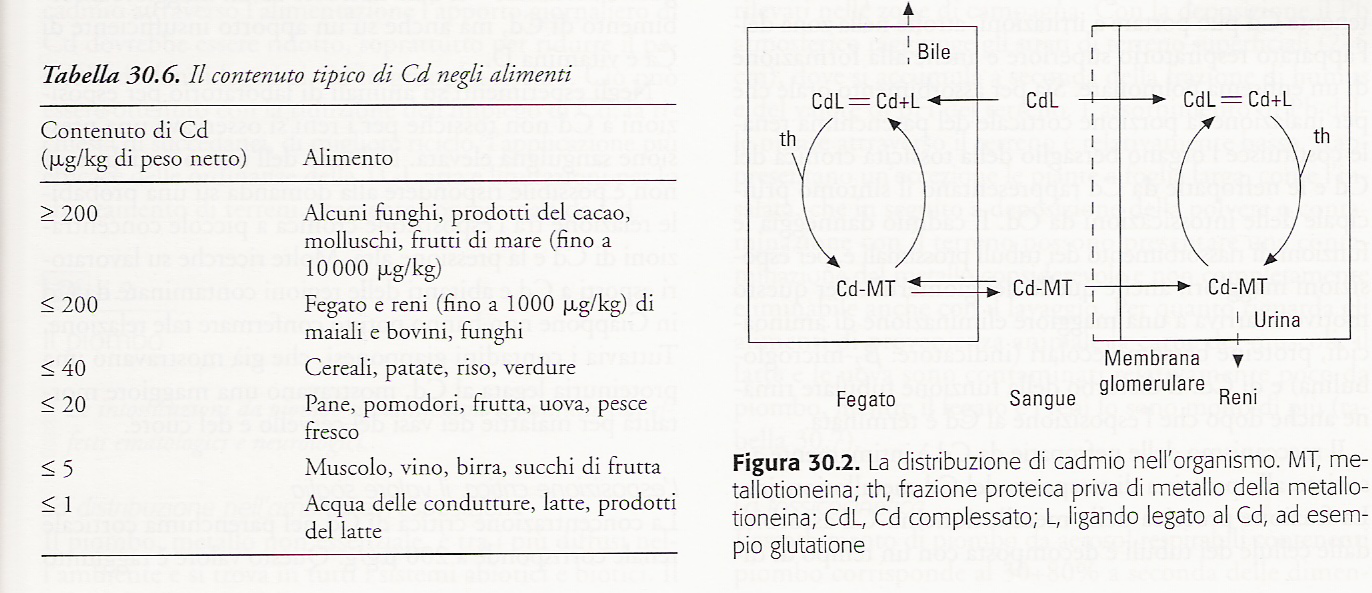 Meccanismo tossicità:
Interazione con gruppi sulfidrilici, carbossilici, e fosforici, 
Inibizione della sintesi di DNA, RNA e proteine
Perossidazione lipidica
Tossicocinetica del Cadmio
Il Cd esiste solo in forma divalente (Cd2+) e non forma composti organici. 

Viene assorbito (5%) per via GI; più completo l’assorbimento respiratorio (fumo!).

Trasporto sangue  fegato  rene.

Ruolo delle metallotioneine.

Emivita: 10-30 anni  accumulo!
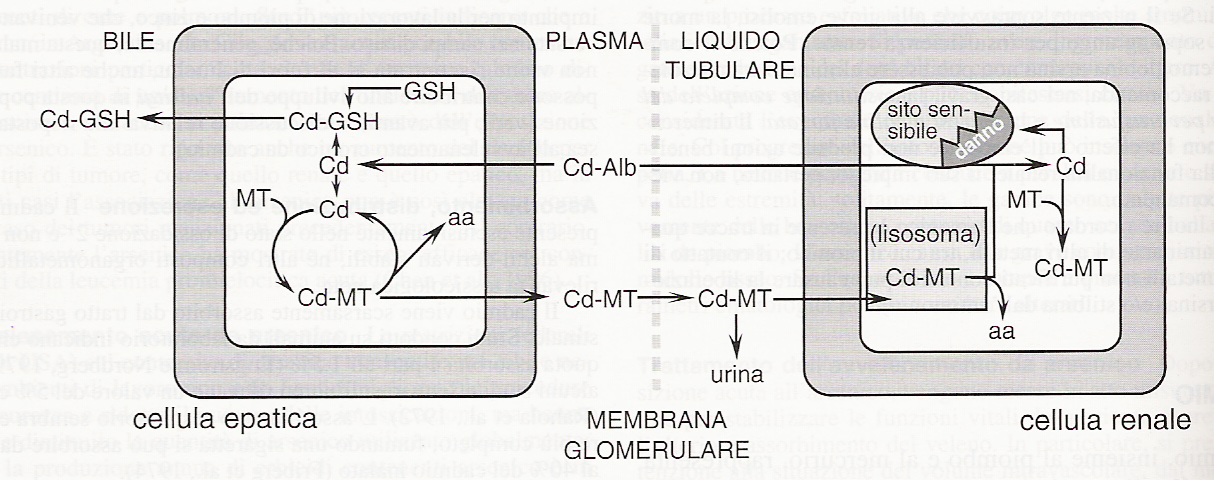 Intossicazione da Cadmio
Acuta (inalatoria): asma, febbre ed edema polmonare. Per via GI è poco assorbito  fenomeni irritativi locali

Cronica: con tossicità polmonare (enfisema), ma soprattutto renale.

Ruolo delle metallotioneine nel danno renale. 

Alterazioni del trasporto di minerali, con notevole perdita di Ca e P. Ciò è dovuto sia alla ridotta sintesi di Vit. D3, che alla competizione diretta con il Ca per l’assorbimento.

Cancerogenesi polmonare da Cd.
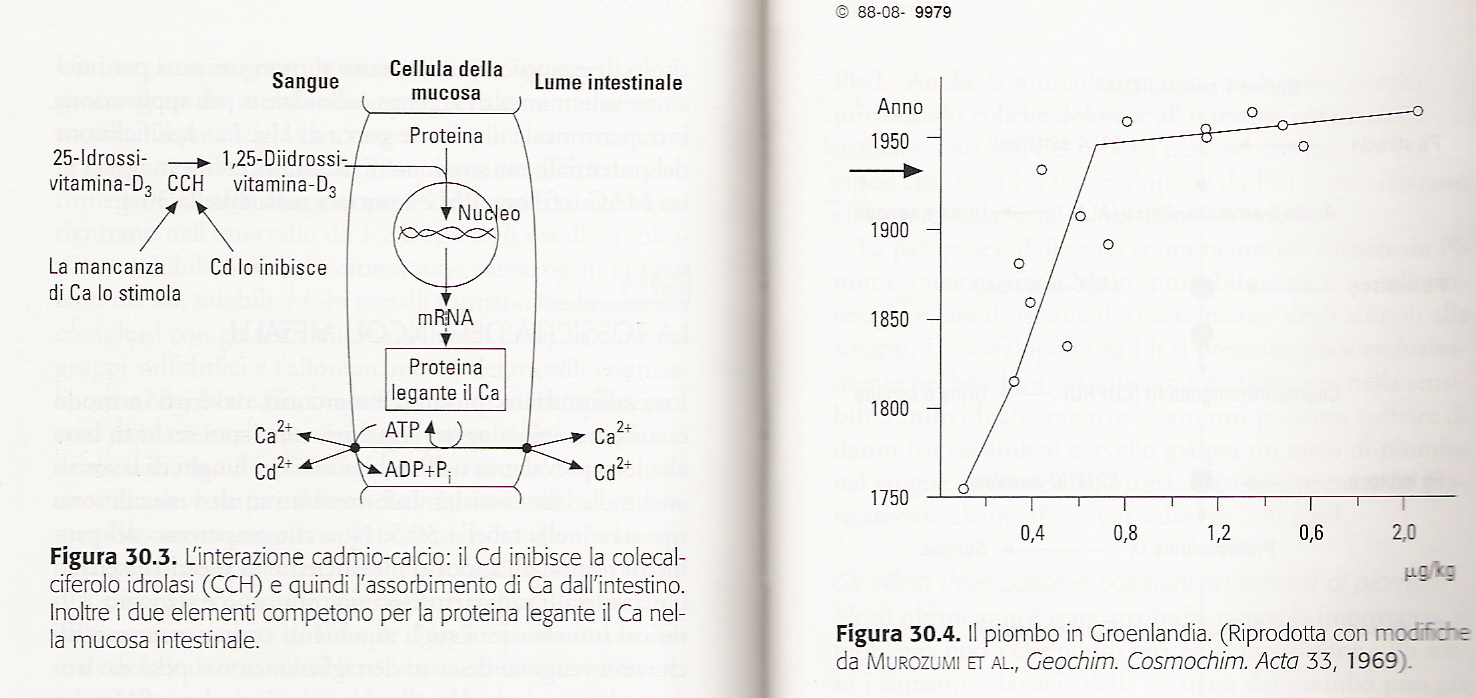 Dibenzodiossine e dibenzofurani
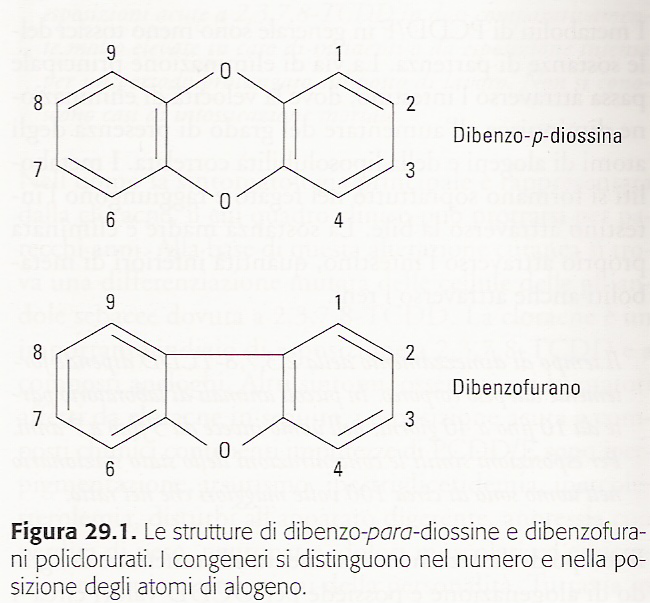 Fonti di produzione
Combustione incompleta
Incenerimenti di rifiuti municipali e ospedalieri
Produzione di ferro e acciaio e altri metalli non ferrosi
Incendi incontrollati (es.incendi di foreste)
Fusione e raffinazione di metalli primari e secondari 
Decolorazione della polpa del legno nelle produzione della carta
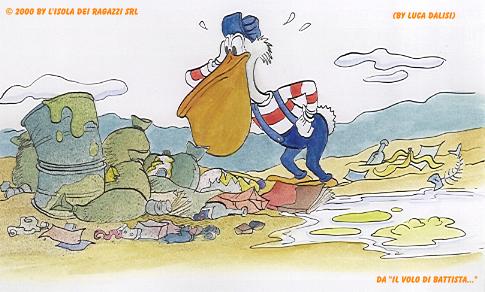 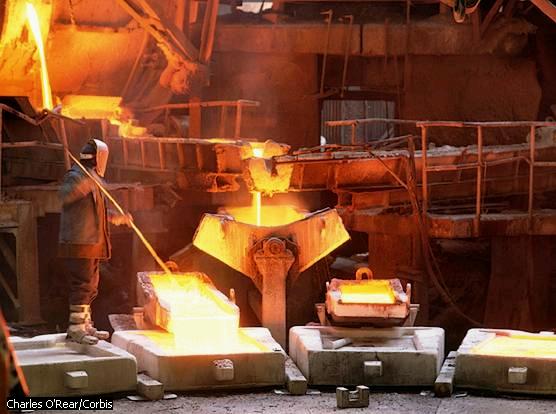 La catena alimentare: dove avvengono i maggiori rilasci di diossina
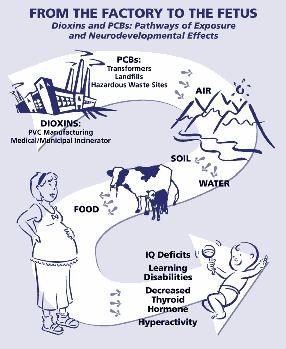 Concentrazione delle diossine negli alimenti destinati all’uomo
Latte materno:la concentrazione media tra il 1995-99 era tra 8-16 pg  I-TEQ g­¹ grasso, mentre prima del 1995 variava tra 10 e 34 pg I-TEQ g­¹ grasso.
Pesce e prodotti ittici: la concentrazione media è di 10 pg I-TEQ g­¹ grasso per DLCs
Latte e prodotti derivati: la concentrazione media è compresa tra 0.3-2.1 pg I-TEQ g­¹ grasso per DLCs
Carne e prodotti derivati: per manzo,vitello e pollo le concentrazioni di DLCs sono simili ovvero tra 0.5-0.7 pg I-TEQ g­¹ , nel maiale invece intorno a 0.3 pg I-TEQ g­¹ grasso.
Uova: le concentrazioni sono comprese tra 0.5-2.7 pg I-TEQ g­¹ grasso con una media intorno a 1 pg I-TEQ g­¹ grasso (SCF, 2000)
Frutta e vegetali: non ci sono dati recenti sulla concentrazione di diossina in questi alimenti
Meccanismo d’azione della TCDD
L’analisi dei meccanismi molecolari ha permesso l’identificazione a livello del citosol del fegato e di altri tessuti, di un recettore ad alta affinità per la 2, 3, 7, 8-TCDD. Questo recettore , denominato Ah  è un fattore di trascrizione, e  deve essere attivato per poter esplicare la sua azione.

 Nella sua forma inattiva  il recettore Ah è localizzato a livello citosolico e fa parte di in un complesso solubile accoppiato con due heat shock proteins 90 (Hsp90) che fungono da trasportatori, una proteina XAP2 ed una proteina scoperta recentemente (23kDa). Hsp90 impedisce il legame del recettore al DNA, finché non è presente alcun complesso recettore-legante.

Quando Ah si lega  con la diossina  si ha un cambiamento conformazionale del recettore che promuove la traslocazione del complesso recettore-attivato dal citoplasma al nucleo. 

Quando è nel nucleo il complesso ligando-Ah si libera per legarsi ad una Ah related nuclear translocator  “ proteina trasportatrice nucleare del recettore Ah” o ARNT. Il complesso Ah-ligando-ARNT interagisce a livello di una regione specifica del DNA denominata  dioxin-responsive element (DRE) che contiene i geni che codificano  per diversi enzimi biotrasformativi, tra cui il citocromo P4501A1. La distribuzione di DRE determina infine quali geni possono essere influenzati nelle loro espressione da 2,3,7,8-TCDD
Induzione di sistemi metabolici da parte della 2,3,7,8-tetracloro-p-dibenzotossina (TCDD)
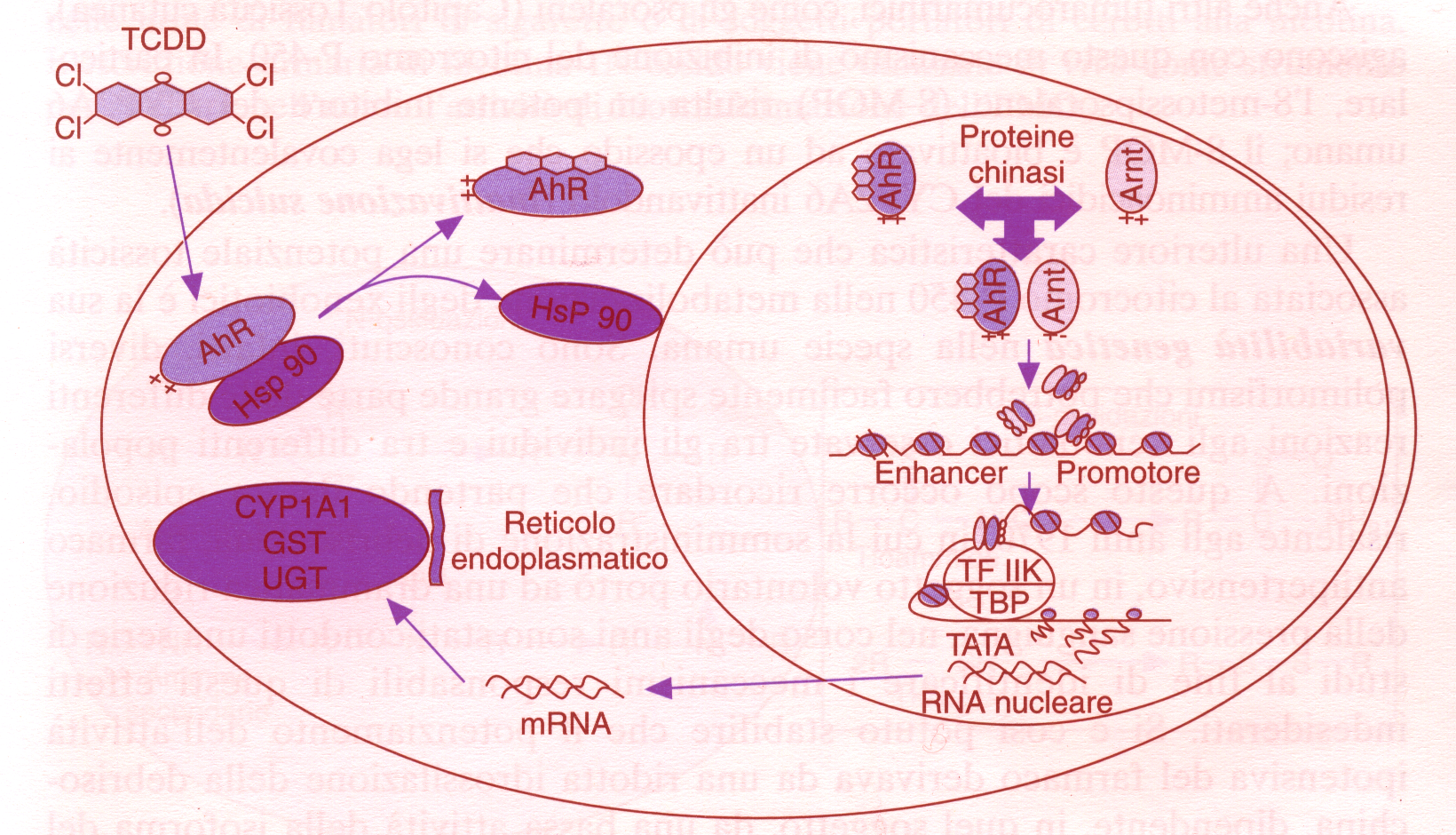 Effetti tossici delle diossine (I)
La tossicità equivalente (TE) è utilizzata per valutare l’intensità dell’effetto della miscela totale
Le intensità relative dell’effetto tossico dei singoli congeneri sono riferite al 2,3,7,8-TCDD, composto ad azione maggiore, ed espressi in base ad un fattore di tossicità equivalente (TEF).
La TE totale di una miscela è data da [concentrazione] x TEF
l’emivita della 2,3,7,8-TCDD dipende formalmente dal peso corporeo difatti,  nei piccoli animali di laboratorio varia da 10 fino a 40 giorni; mentre nell’uomo da 5 fino a 7 anni. 

L’approccio TEF/TEQ si basa su due presupposti:
tutti i congeneri condividono un unico meccanismo d’azione;
presenti in miscele, i loro effetti sono additivi. 
L’approccio TEF/TEQ non è valido per le risposte tossiche che non coinvolgono il recettore Ah.
Effetti tossici delle diossine (II)
La sintomatologia principale è:
la cloracne: il cui quadro clinico può protrarsi per parecchi anni. Alla base di questa alterazione cutanea si ritrova una alterazione nel differenziamento delle cellule delle ghiandole sebacee dovuta a 2,3,7,8-TCDD. 
Altri sintomi, osservati in lavoratori affetti da cloracne, in seguito ad esposizione acuta a composti chimici contenenti impurezze di PCDD/F, sono iperpigmentazione, irsutismo, ipertrigliceridemia, ipercolesterolemia, disturbi all’apparato digerente, anoressia con perdita di peso, insonnia e alterazioni della personalità 

Oltre alla cloracne tra gli effetti più frequentemente osservati  nell’uomo inseguito a contaminazione da DLCs  bisogna ricordare:
alterazioni del metabolismo del glucosio e diabete  
aumento della concentrazione della gamma glutamil transferasi 
alterazione della concentrazione degli ormoni riproduttivi nell’uomo 
alterazioni della funzioni del fegato 
possibili alterazioni dei lipidi sierici e della  concentrazione del colesterolo 
possibili danni alla vista
aumento della mortalità per malattie cardiovascolari 
atrofia del timo e alterazione della differenziazione dei linfociti T 

La 2,3,7,8-TCDD ha  anche proprietà teratogene ed embriotossiche e non genotossiche. In base ai risultati ottenuti attraverso gli studi epidemiologici, la 2,3,7,8-TCDD esercita sull’uomo al massimo una debole azione tumorigena solo in caso di esposizioni elevate, con meccanismi epigenetici.
Tossicodinamica del Mercurio
Interagisce con gruppi sulfidrilici enzimatici, formando legami covalenti ed inattivando enzimi del metabolismo cellulare.
Fra gli SH-enzimi inibiti vi è la colina acetiltransferasi      			sintomi nervosi 

C’è sicuramente anche azione perossidativa (perchè se si integra vitamina E, si nota protezione verso la neuro tossicità)

Hg++ ha azione denaturante nei confronti delle proteine
(evidente a carico delle mucose)